Logisztikai feladatok
Szállítási helyszínek
Központi elosztás TVI székhelyére

HVI székhely szerinti településnek, akkor is, ha az másik OEVK-hoz tartozik
társtelepülés
HVI székhely
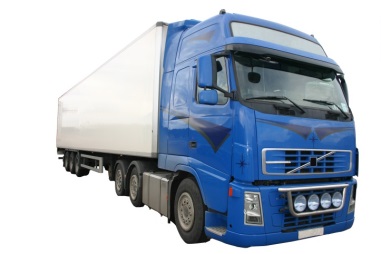 03. OEVK
02. OEVK
Nyomdai termékek átvétele
TVI általi kiszállítás esetén
Átadás a HVI épülete előtt 

Átadáskor csak a doboz-, csomagszámot kell ellenőrizni, a tartalmát később vizsgálja az átvevő.  
Átadás igazolásához:
átadás-átvételi elismervény, amit a TVI biztosít
minden átvételnél a HVI vezetője, vagy az általa megbízott személy közreműködik.
Szállítási ütemek
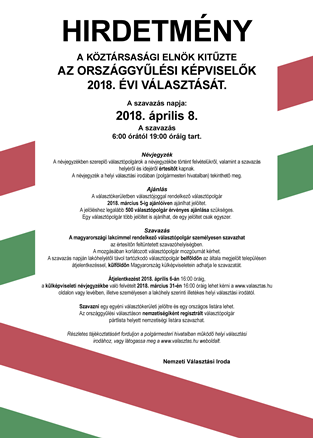 1. ütem – Hirdetményplakát

Átadása a jegyzői értekezletet követően 

Megváltozott műszaki jellemzők
Új méret, kb. fele a korábbinak
Új külalak

Korábbihoz képest több darabszám 

Cél: folyamatosan legyenek kint plakátok, a megrongálódottak pótolhatók legyenek
Szállítási ütemek
2. ütem – Szavazóurnák, mobil szavazófülke

Szállítás: várhatóan -51. napig (február 16-ig)
Szavazókörönként a népszavazásra már biztosítottunk 1 nagy és 1 kicsi műanyag urnát, ezek mellé szállítunk
1 db nagy műanyag urnát (vonalkód beragasztva)
Plomba zárására szolgáló fül ragasztva és csavarozva
További merevítők
Plomba a kellékes egységcsomag része
2 db kicsi papír urna, 
1 db asztali mobil szavazófülke
Megerősített írófelület
Megnövelt oldalfalak
Nem szavazófülke, a mozgáskorlátozottak szavazását segíti.
A javítandó műanyag urnákat a hirdetményplakát kiszállításakor adtuk át NVI-nek.
Szállítási ütemek
3. ütem – SZSZB füzet

Szállítás: várhatóan -29. napig (március 9-ig)
Változatok:
normál szavazókörök részére
egy szavazókörös települések és a kijelölt szavazókörök részére
a külképviseleten és az átjelentkezéssel leadott szavazatok megszámlálására kijelölt szavazatszámláló bizottság részére

Nyomdailag előállított egyéb füzet nincs.

VÁKIR-ban elérhető még:
OEVI füzet – 201. számú Választási Füzet
HVI füzet . 202. számú Választási Füzet
Szállítási ütemek
4. ütem – Szavazási levélcsomagok

Szállítás: -16. napig (március 23-ig)
Aki a szavazást megelőző 15. napig a szavazási levélcsomag személyes átvételét kérte, átveheti azt
az OEVK székhely településen,
a 17/2013. (VII. 17.) KIM rendeletben kijelölt 22 egyéb településen,
a 17/2013. (VII. 17.) KIM rendeletben kijelölt 12 külképviseleten.
Szavazási levélcsomagot átvenni a -15. naptól a -2. napig munkanapokon 9 és 16 óra között lehet.
Ráhagyással küldik, hiszen a regisztráció még nem zárul le a szállításkor
Jegyzék a szavazási levélcsomag átadásához NVR-ből nyomtatható, (melyet rögzíteni is kell) csak személyesen vehető át a levélcsomag
Szállítási ütemek
5. ütem – Szavazóköri dobozok

Szállítás: -12. és -4. nap között (április 27-április 4.)
Átadáskor csak a dobozszámot  és a sérülésmentességet kell ellenőrizni.
A tartalmi ellenőrzés az átvételt követően 

Tartalma:
Szavazólap
Boríték szavazólaphoz (C/5)
Szavazólap felnagyított képe elnöki döntés szerint
Ajándék elsőválasztóknak
Sablon és Braille írásos tájékoztató (amennyiben ilyen igény van)
Szavazóköri plakát 2 db (doboz mellett)
Szavazóköri jegyzőkönyv nincs a dobozban, az NVR-ből nyomtatandó
Szállítási ütemek
5. ütem – Szavazóköri dobozok

Kellékes egységcsomag
Plomba műanyag urna zárásához - 8 db/csomag
nemzeti színű szalag
nemzeti színű zsineg
toll
kötegelő csík
biztonsági urnazáró címke
kitűző
ellenőrző lap
Számlálólap a napközbeni jelentéshez
Visszautasítottak jegyzéke
Jegyzőkönyv a szavazás közben előfordult rendkívüli eseményről
Szállítási ütemek
6. szállítási ütem - Átjelentkezők szavazólapjai és borítékjai

Átjelentkezni a -2. nap 16.00 óráig lehet (április 6. 16.00)
Az átjelentkező a lakcíme szerinti szavazólapon szavaz
Szállítás a -1. napon (április 7.) OEVI székhelyére
2 csomag 
Változás:
Nem szállítanak a szavazóköri dobozban átjelentkezőknek szavazólapot, 
Nem különbözetet küldenek
Ezáltal egyszeri átvétel
Szavazás előkészítése
Szavazási levélcsomag átadása 
Fejér megyében csak OEVI-nél

Ve. 78 §-a szerinti kijelölt szavazókör

Szavazóhelyiség kialakítása, berendezése
Figyelem ! A hagyományos fülkék kialakítása minden szavazókörben kötelező!
A kijelölt szavazókör szavazóhelyisége

Szavazásnapi iratok kellékek átadása
VÁKIR-ból nyomtatható átadás-átvételi lista
Jegyzőkönyvek továbbítása
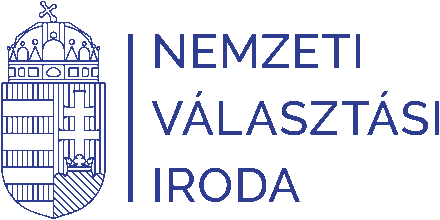 1. sz. szavazóköri jkv.
2. sz. szavazóköri jkv.
+1. nap
+6-9. nap
+1. nap
HVI
OEVI
+4-6. nap
+6. nap
SZSZB
Megszámlálásra kijelölt SZSZB
Átjelentkezők szavazatai és KÜVI szavazatok kezelése
+1. nap
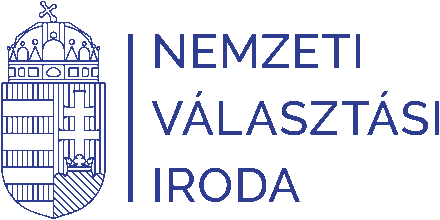 97 OEVI
97 OEVI
+1. nap
+6. nap
1284 HVI
+4. nap 24.00 óra
106 megszámlálásra kijelölt szavazókör
3177 kijelölt szavazókör
KÜVI-k
Köszönöm a figyelmet!